УО «Витебский государственный медицинский университет»
Кафедра инфекционных болезней с курсом ФПК и ПК

Антибактериальная терапия 
 у пациентов с   COVID-19


Д.м.н., профессор В.М. Семенов 		
Д.м.н., профессор  Т.И.Дмитраченко






2020
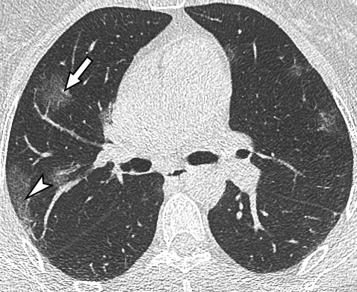 КОРОНОВИРУСНАЯ ИНФЕКЦИЯ - COVID-19


Какова необходимость назначения антибактериальной терапии?
Клинические варианты COVID-19: 

	• Острая респираторная вирусная инфекция (поражение 	только верхних отделов дыхательных путей); 

	• Пневмония без дыхательной недостаточности; 

	• Пневмония с ОДН; 

	• ОРДС; 

	• Сепсис; 

	• Септический (инфекционно-токсический) шок.
Наличие пневмонии = COVID-19?
Viral Pneumonia. [Updated 2019 Dec 25]. StatPearls Publishing; 2020 Jan-. Available from: https://www.ncbi.nlm.nih.gov/books/NBK513286
АНТИБАКТЕРИАЛЬНАЯ ТЕРАПИЯ
			
			пневмонии при COVID-19
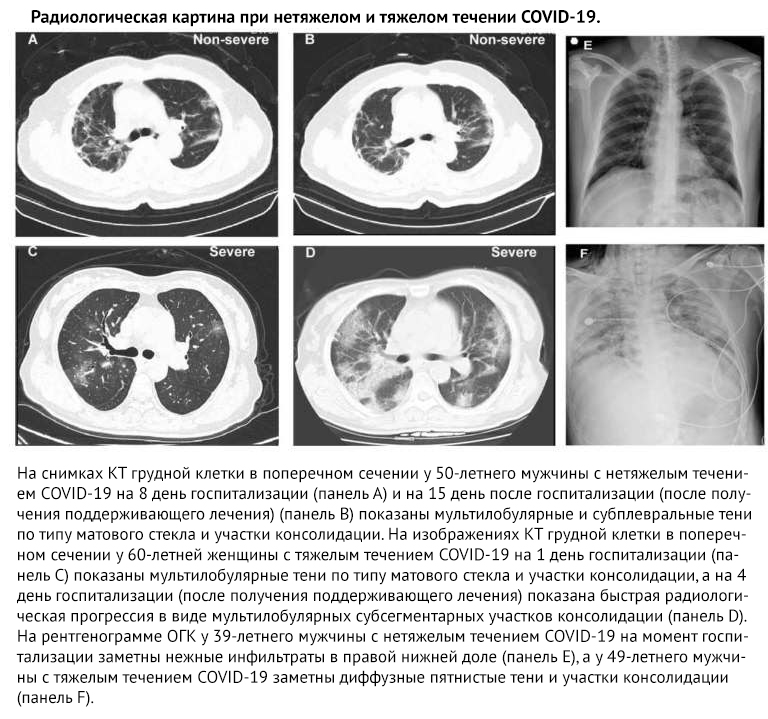 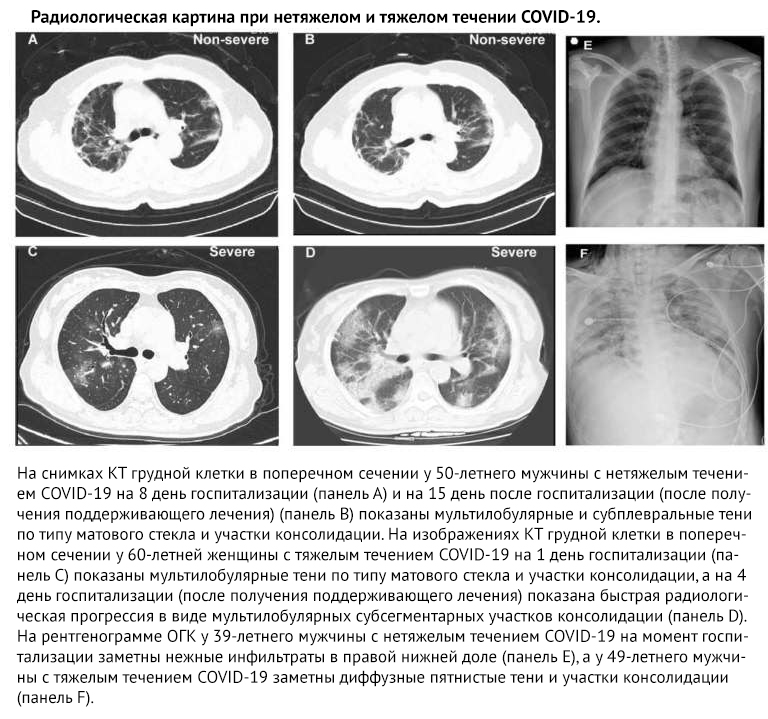 COVID-19 - ПНЕВМОНИЯ




Если причиной пневмонии является SARS-CoV-2  или имеется нетяжелое течение COVID-19 инфекции


         Антибактериальная терапия 
не показана!!!
 


Рекомендации национального
 института  здоровья и здравоохранения
 Великобритании (NICE), 2020
COVID-19 –пневмония
 НЕТЯЖЕЛОЕ ТЕЧЕНИЕ

Если 
Не удается установить бактериальную или вирусную этиологию.
Присутствует высокий риск осложнений: 
пожилой возраст, 
состояние иммуносупрессии, 
сопутствующая патология (заболевания сердечно-сосудистой системы, бронхоэктазы, ХОБЛ,  ожирение II-III степени, иммуносупрессия, хроническая почечная патология), 
осложнения после предыдущей инфекции легких.

Антибиотик назначается перорально!

Рекомендации национального
 института  здоровья и здравоохранения
 Великобритании (NICE), 2020
Принципы антибактериальной терапии у пациентов с COVID 19  и
 НЕТЯЖЕЛОЙ ПНЕВМОНИЕЙ

 Выбор антибактериальной терапии : амоксициллин, азитромицин  или  респираторные фторхинолоны; 



Не рекомендована комбинированная терапия с использованием двух антибактериальных препаратов!
Введение антибиотиков может быть прекращено в промежуток < 48 часов при отсутствии доказательств бактериальной инфекции!!!!!
Ying-Hui Jin et al., 2020
ФАКТОРЫ РИСКА ТЯЖЕЛОГО ТЕЧЕНИЯ ПНЕВМОНИИ 

ВИТАЛЬНЫЕ ПРИЗНАКИ 

ЧДД > 28  дых/мин 
ЧСС > 125 уд/мин 
SpO2 < 94% при дыхании атмосферным воздухом 
Температура тела > 38С
ФАКТОРЫ РИСКА ТЯЖЕЛОГО ТЕЧЕНИЯ ПНЕВМОНИИ 


ЛАБОРАТОРНЫЕ ПРИЗНАКИ 

Д-димер >1000 нг/мл 
СРБ >100 
Повышение тропонина 
Ферритин >300 мкг/л 
Лимфопения < 800 кл/мкл 
ЛДГ > 245 ед/л
Прокальцитонин:
• Прокальцитонин у больных COVID-19 не повышается. 
У 95 % пациентов - менее 0,5 (Guan et al., 2020).
• У пациентов, поступивших с COVID-19, возможно наслоение бактериальной инфекции

 При повышении прокальцитонина можно предположить альтернативный диагноз (например, бактериальную пневмонию). 
		чувствительность 55% (95% Ди, 37-71%),
		 специфичность - 76% (95% Ди, 62-86%
Принципы антибактериальной терапии у пациентов с COVID 19  и пневмонией



Выбор антибиотика должен определяться вероятной этиологией пневмонии, при этом необходимо учитывать вероятность:

 внебольничной флоры  при внебольничной пневмонии (до 48  часов госпитализации) и  ранней госпитальной пневмонии от 2 до 4 дней госпитализации

 нозокомиальных возбудителей при  поздней госпитальной пневмонии - более 4 дней от момента  госпитализации, 

 полирезистентной флоры - ИВЛ
Возбудители внебольничной
 пневмонии
Факторы, определяющие этиологию:  эпидемиологические факторы, пол, возраст, сопутствующая патология
Бактериальные

S. pneumoniae
H.influenzae
S. aureus
Group A Streptococci
M. catarrhalis
M. pneumoniae
C. pneumoniae
Legionella spp.
Вирусные

Вирусы гриппа  A и  B
РС-вирус
Герпесвирусы
Аденовирус
Некоторые  короновирусы
Редкие бактериальные возбудители

Pseudomonas aeruginosa
MRSA
Enterobacteriaceae – БЛРС продуцирующие
Heneghan С. et al. Differentiating viral from bacterial pneumonia. 04/ 2020
Принципы антибактериальной терапии у пациентов с COVID 19  и пневмонией

Выбор антибиотика  при внебольничной пневмонии (до 48  часов госпитализации) и  ранней госпитальной пневмонии от 2 до 4 дней госпитализации.

Основные возбудители у пациентов без факторов риска   резистентной флоры : S. pneumoniae, H.influenzae

Антибактериальная терапия : 
амоксициллин/клавуланат внутривенно по 1,2 г 3 раза в сутки – 7-10 дней; 
цефтриаксон внутривенно по 2 г 2 раза в сутки 7-10 дней
или  респираторные фторхинолоны  ( левофлоксацин  0,5-0,75  г  1 раз в сутки)

СТУПЕНЧАТАЯ ТЕРАПИЯ!!!
Принципы антибактериальной терапии у пациентов с COVID 19  и пневмонией



Выбор антибиотика  при внебольничной пневмонии (до 48  часов госпитализации) и  ранней госпитальной пневмонии от 2 до 4 дней госпитализации.

Основные возбудители у пациентов  с наличием факторов риска   резистентной флоры :
S. pneumoniae. H.Influenzae + Pseudomonas aeruginosa, MRSA, Enterobacteriaceae – БЛРС продуцирующие

Комбинированная антибактериальная терапия  с учетом факторов риска
Факторы риска инфекции, вызванных MRSA или  энтеробактериями продуцентами ESBL:

госпитализация в течение предшествующих 3 месяцев или текущая госпитализация; 
прием антибиотиков (цефалоспорины III-IV поколения, фторхинолоны) по любому поводу в течение предшествующих 3 месяцев; 
пребывание в учреждениях длительного ухода (дом престарелых, дом ребенка, хоспис); 
гемодиализ;
коморбидность: сахарный диабет (MRSA), цирроз печени, хроническая болезнь почек (ХБП);
наличие трофических язв или пролежней (MRSA)
Выбор антибактериальной терапии при наличии факторов риска инфицирования золотистым стафилококком, в том числе MRSA :

Линезолид  или Ванкомицин 

 в комбинации с  респираторным фторхинолоном  (ципрофлоксацин) в/в. 

По имеющимся данным COVID не повышает риск MRSA (в отличие от гриппа).  
Не стоит поощрять чрезмерное использования ванкомицина, поскольку у пациентов существует высокий риск развития почечной недостаточности.
Методические рекомендации РФ, Версия 5 (08.04.2020)
Факторы риска инфекции, вызванных энтеробактериями продуцентами ESBL:

цефалоспорины III-IV  поколения, карбапенемы в/в 
	в комбинации с респираторным фторхинолоном (левофлоксацин, моксифлоксацин) в/в
Факторы  риска инфицирования P. aeruginosaе:

длительная терапия системными ГК,
сопутствующие хронические заболевания, муковисцидоз, вторичные бронхоэктазы
недавний прием системных антибиотиков

Выбор  комбинированной антибактеритальной терапии:  
	β-лактамный антибиотик с антисинегнойной активностью (пиперациллин/тазобактам, меропенем, имипенем/циластатин, дорипенем) 
 +
       ципрофлоксацин или левофлоксацин

Альтернативный вариант: β-лактамный препарат с антисинегнойной активностью  + аминогликозидами II-III поколения и макролидами.
Методические рекомендации РФ, Версия 5
Антибактериальная терапия при тяжелых формах инфекции COVID 19

Выбор антибиотиков и способ их введения осуществляется на основании:

 Тяжести состояния пациента
Наличия  факторов риска встречи с резистентными микроорганизмами 	
3. Наличие сопутствующих заболеваний
4. предшествующий прием антибиотиков и др.  
5. Результатов микробиологической диагностики. 



Методические рекомендации РФ, Версия 5 (08.04.2020)
Микробиологические тесты  для пациентов с пневмонией:
Посевы крови и мокроты  - обязательны при тяжелом течении, госпитализации в ОРИТ,  ИВЛ !!!
Определение чувствительности к антибиотикам

Определение бета-лактамазной активности мокроты (>20%)
20-40% - цефалоспорины III-IV  поколения, 
40-60% - карбапенемы, колистин, тигециклин, фторхинолоны, аминогликозиды

Бактериологические исследования не целесообразны при нетяжелом течении внебольничной пневмонии 
Серологические тесты: 
 определение в моче антигенов : S. pneumoniae,
Legionella pneumophila
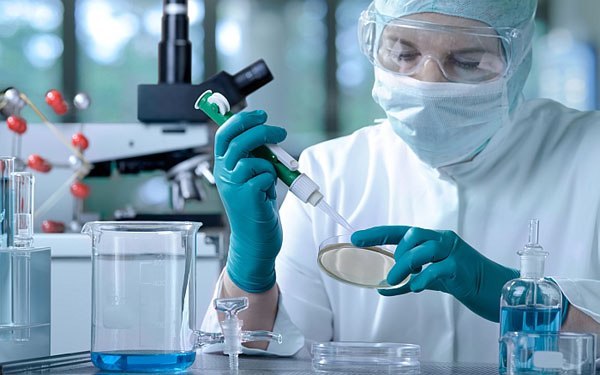 Антибактериальная терапия при осложненных формах инфекции COVID 19

У пациентов в тяжелом состоянии (ОРИТ) :

защищенные аминопенициллины (амоксициллин/клавуланат, амоксициллин/сульбактам), 
или
цефалоспорины III поколения (цефтриаксон, цефотаксим)  в/в 
	в комбинации с азитромицином или кларитромицином. 

Альтернатива: цефалоспорины III поколения (цефтриаксон, цефтотаксим) в/в 
	в комбинации с респираторным фторхинолоном (левофлоксацин, моксифлоксацин) в/в. 

Методические рекомендации РФ, Версия 5 (08.04.2020)
Принципы антибактериальной терапии у пациентов с COVID 19  и пневмонией



Выбор антибиотика при высоком риске нозокомиальных возбудителей :


 поздняя госпитальная пневмония - более 4 дней от момента  госпитализации,   ИВЛ
Факторы риска инфекций, вызванных карбапенемрезистентными энтеробактериями: 

предшествующая терапия карбапенемами; 
высокая распространенность карбапенемрезистентных энтеробактерий в отделении, где находится пациент; 
колонизация кишечника пациента карбапенемрезистентными энтеробактериями
длительное нахождение в ОРИТ; 
ИВЛ > 4 суток;
При  клинической неэффективности антибактериальной терапии,
развитии нозокомиальных осложнений 

Выбор режима антимикробной терапии с учетом  факторов риска резистентных возбудителей, предшествующей терапии, результатов микробиологической диагностики 

цефтолозан/тазобактам,
 пиперациллин/тазобактам, 
Цефеперазон/сульбактам,
Цефепим,
 меропенем, 
дорипенем,
 имипенем/циластатин, 
цефтазидим/авибактам,
 тигециклин, 
амикацин  
Колистин?
Методические рекомендации РФ, Версия 5 (08.04.2020)
Acinetobacter spp.

Ингибитор бета-лактамаз –сульбактам (цефоперазон/сульбактам, ампициллин/сульбактам)

Тигециклин
Колистин

Цефтазидим/авибактам (авиказ, 2015)
Меропенем/варобактам (2017)
Pseudomonas aeruginosa

 Колистин


 Цефтолозан/тазобактам (зербакса, 2015) – высокорезистентные  Pseudomonas aeruginosa
 Антисинегнойные карбапенемы
	Имипенем/релебактам  - клинические испытания
4. Плазомицин  (2018) - новый аминогликозид  (Acinetobacter baumannii, Pseudomonas aeruginosa, энтеробактерий)
Карбапенемы

Продленная инфузия дорипенема в течение 4-х часов, меропенема в течение 3-х часов (если указано в инструкции!) 

Назначение двух карбапенемов одновременно:

		Эртапенем + дорипенем

- Эртапенем афинно связывает карбапенемазы.
- Назначая сначала один карбапенем (Эртапенем) уменьшаем популляцию бактерий, затем за счет более длительной экспозиции карбапенемов синергизм за счет усиления эфффекта препаратов с одинаковым механизмом.
Особенности антибактериальной терапии у беременных, рожениц и родильниц 

 
При вторичной вирусно-бактериальной пневмонии (наиболее вероятные возбудители – Streptococcus pneumoniae, Staphylococcus aureus и Haemophilus influenza) 

предпочтительные схемы антибиотикотерапии: 
• цефалоспорин III поколения ± макролид; 
• защищенный аминопенициллин ± макролид; 



Методические рекомендации РФ, Версия 5 (08.04.2020)
Особенности антибактериальной терапии у беременных, рожениц и родильниц 

 
При третичной бактериальной пневмонии (наиболее вероятные возбудители – метициллинрезистентные штаммы Staphylococcus aureus, Haemophilus influenza) : 
• цефалоспорин IV поколения ± макролид; 
карбапенемы; 
• ванкомицин; 
• линезолид. 

Противопоказанны при беременности:  тетрациклины, фторхинолоны, сульфаниламиды. 


Методические рекомендации РФ, Версия 5 (08.04.2020)